Life expectancy by religious affiliation over five decades in two ethnolinguistic groups.
Finnish and Swedish speakers in Finland 1972 – 2023.
Julia Klein, Jan Saarela & Martin Kolk
26.09.2024, EAPS HMMWG, Bilbao
26.9.2024
1
Åbo Akademi University image bank
Classic demography
Classic methods
Classic variable
results
Brand
new
26.9.2024
2
Åbo Akademi University image bank
What has been done before?
Survey study + linked health follow-up
Typically in the US

Having faith is not important. 
Which faith you follow is not important. 
What is important is that you attend services at least once a week. 
Beneficial for health and reduces mortality.
26.9.2024
3
Life expectancy at age 1
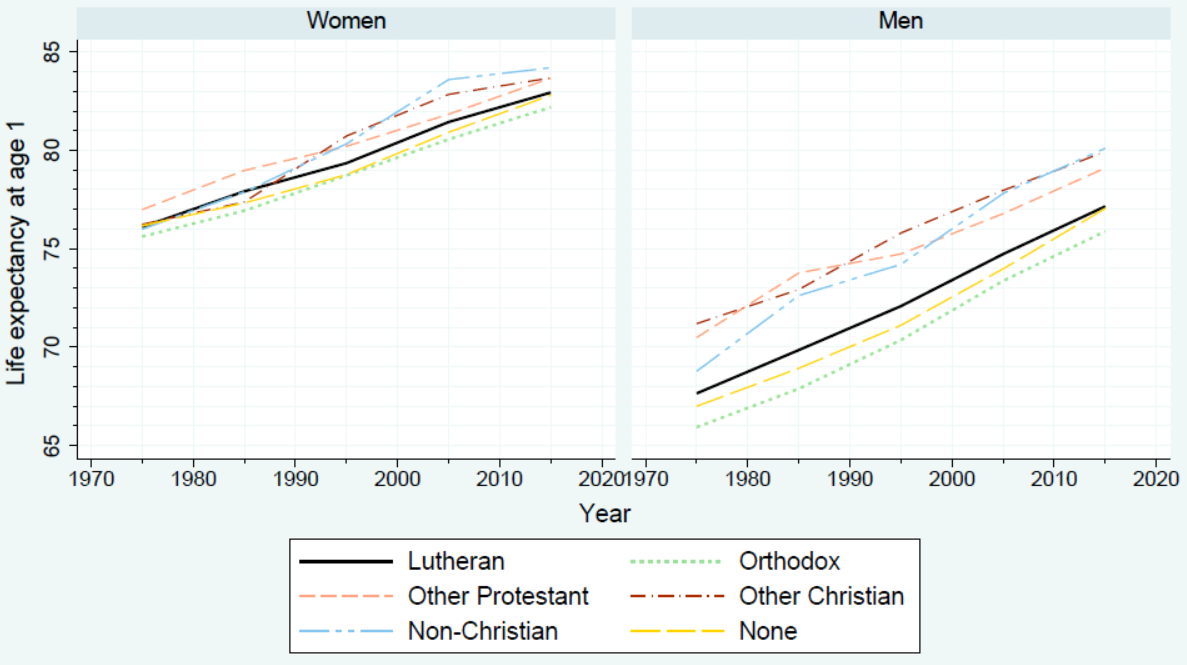 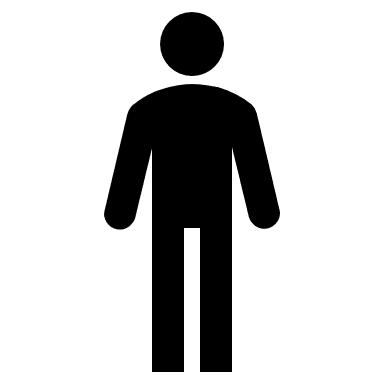 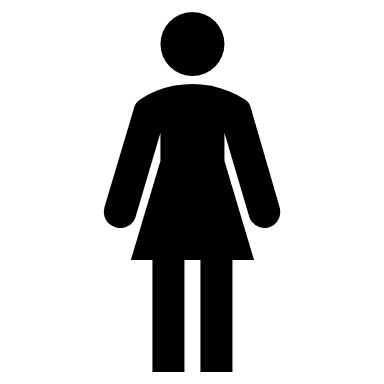 Relative differences
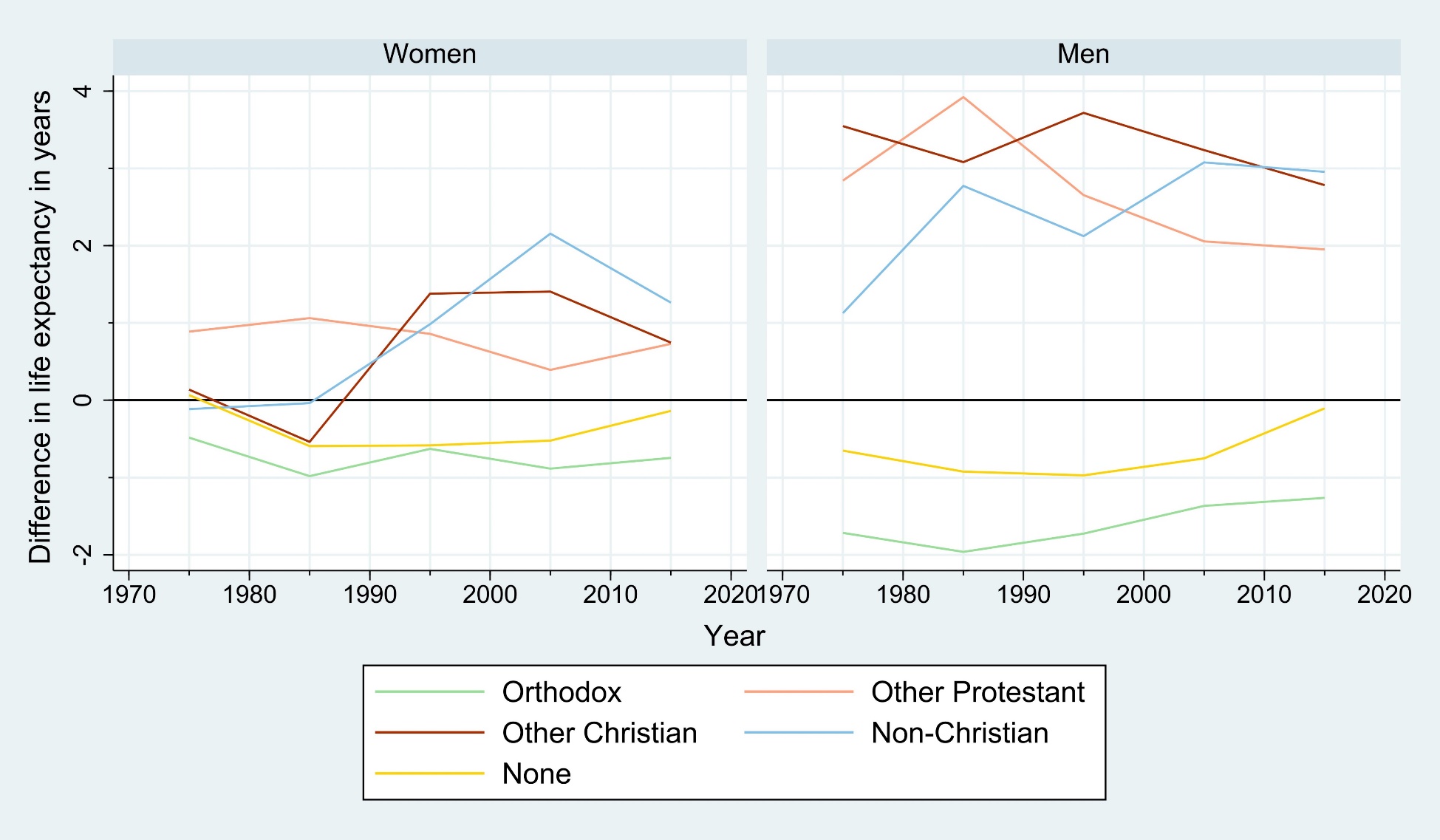 Difference compared to Lutherans in years
None
Relative differences
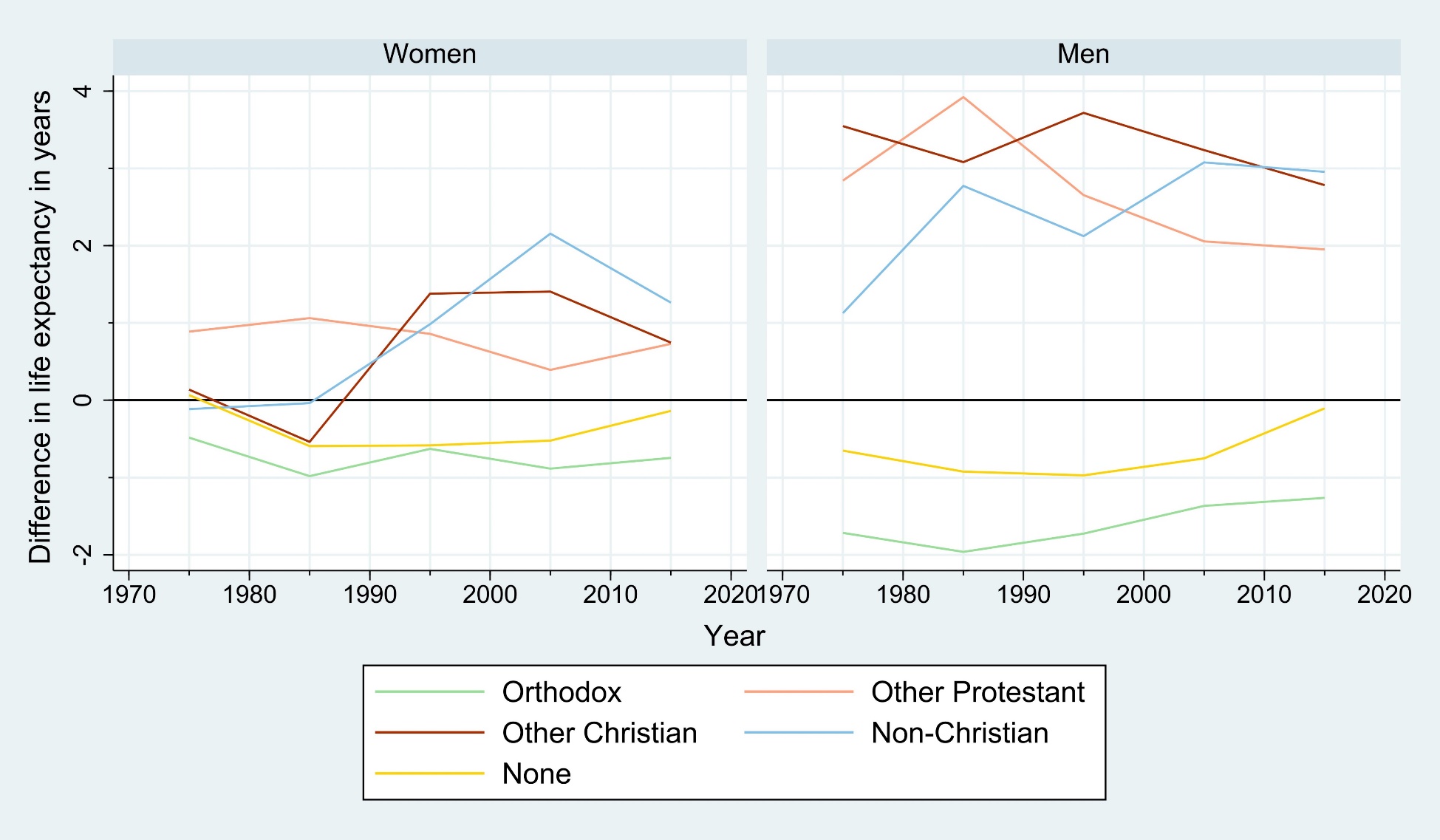 Other protestant Christians
Other Christians
Non-Christians
Difference compared to Lutherans in years
Orthodox
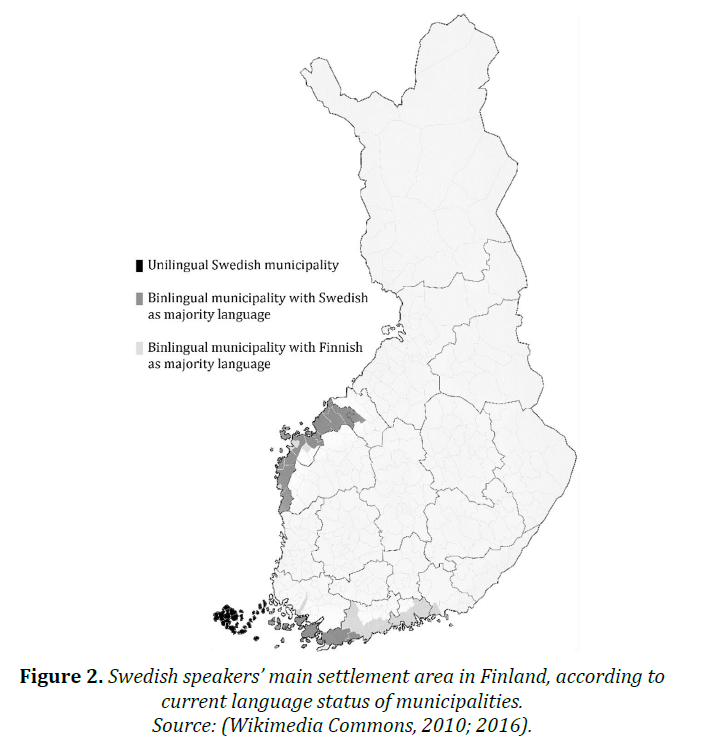 The Finlandswedes
300,000 out of 5,5 million Finns
Native minority
Well-integrated
Resource strong minority with strong shared identity
Slightly better outcomes for most socioeconomic & health variables
Why?
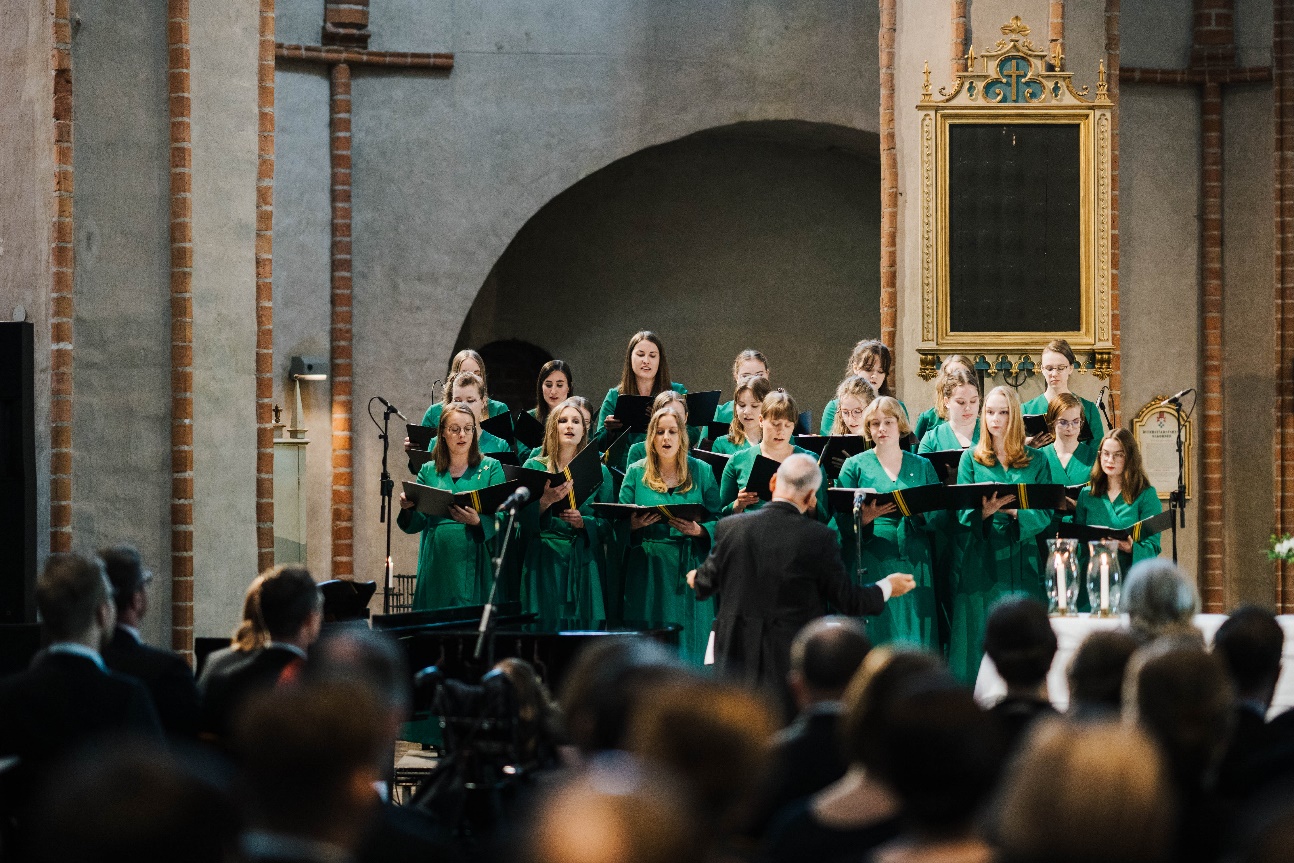 26.9.2024
7
Klein (2022)
Åbo Akademis Bildbank
Life expectancy at age 1
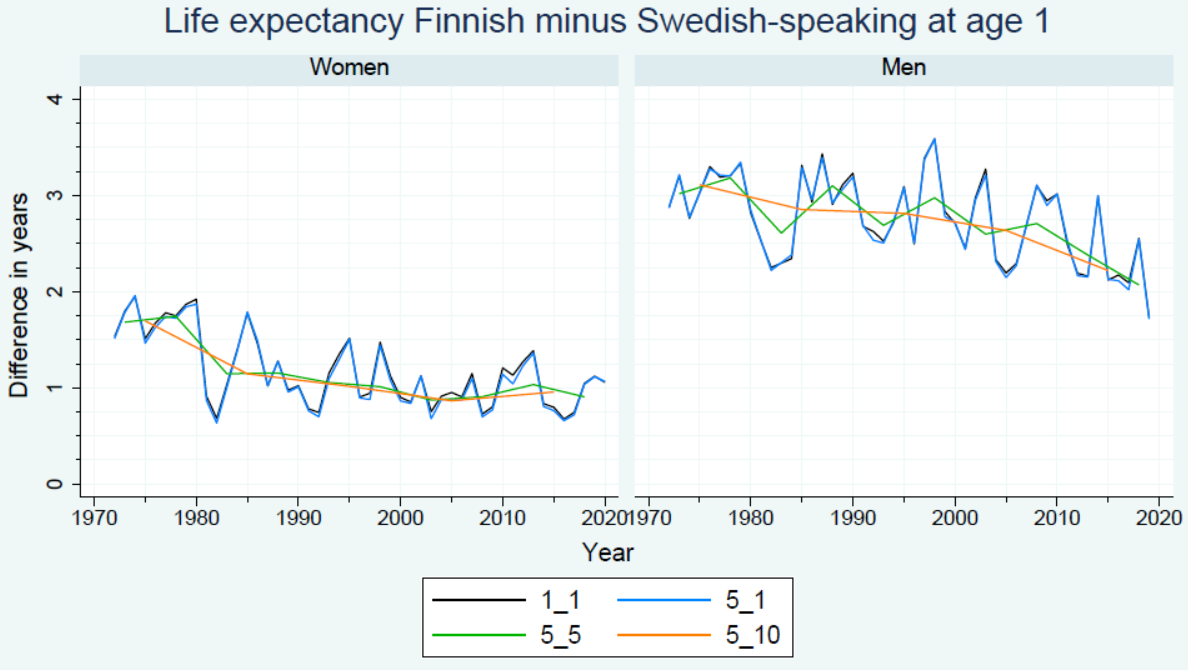 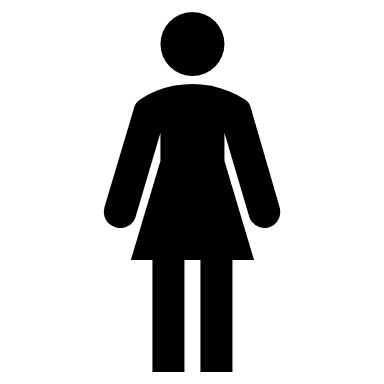 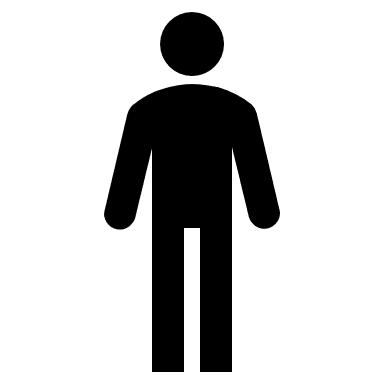 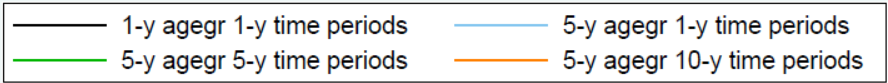 26.9.2024
8
Tackar.
Thank you.
26.9.2024
9
Åbo Akademi University image bank